Making the most of the expertise of community pharmacists and the pharmacy team
Alastair Buxton
Director of NHS Services, PSNC
alastair.buxton@psnc.org.uk	@ABuxtonPSNC
Community pharmacy services
Optimising the use of medicines
Supporting people to live healthier lives/public health
Supporting people 
to self-care
Supporting people to live independently
The Community Pharmacy Team
Pharmacist
Medicines Counter Assistants / Healthcare Assistants / Health Champions
Dispensers
Registered Pharmacy Technicians
Delivery drivers
The NHS Community Pharmacy contract
Three tiers of service
Essential services – all pharmacies provide
Advanced services – all pharmacies can provide
Locally commissioned services
NHS income for a typical community pharmacy accounts for 85-95% of their total turnover
Essential services
Dispensing
Repeat Dispensing
Support for self-care
Signposting patients to other healthcare professionals
Healthy Lifestyles service (Public health)
Waste medication disposal
Clinical governance
Advanced services
Medicines Use Review (MUR)
High risk medicines / Post-discharge from hospital / Respiratory disease / Cardiovascular risk
Appliance Use Review
Stoma Appliance Customisation
New Medicine Service (NMS)
Asthma or COPD / Diabetes (Type 2) / Antiplatelet & Anticoagulant therapy / Hypertension
Seasonal Flu Vaccination Service
Consultation room requirement
Pharmacist competency requirements
Development of the NHS community pharmacy service…
Give patients access to urgent medication
Offer people advice at their own convenience, using pharmacy as a first port of call
Care for frail and older people
Support people to manage their long-term conditions more effectively
Help identify people with undiagnosed respiratory disease
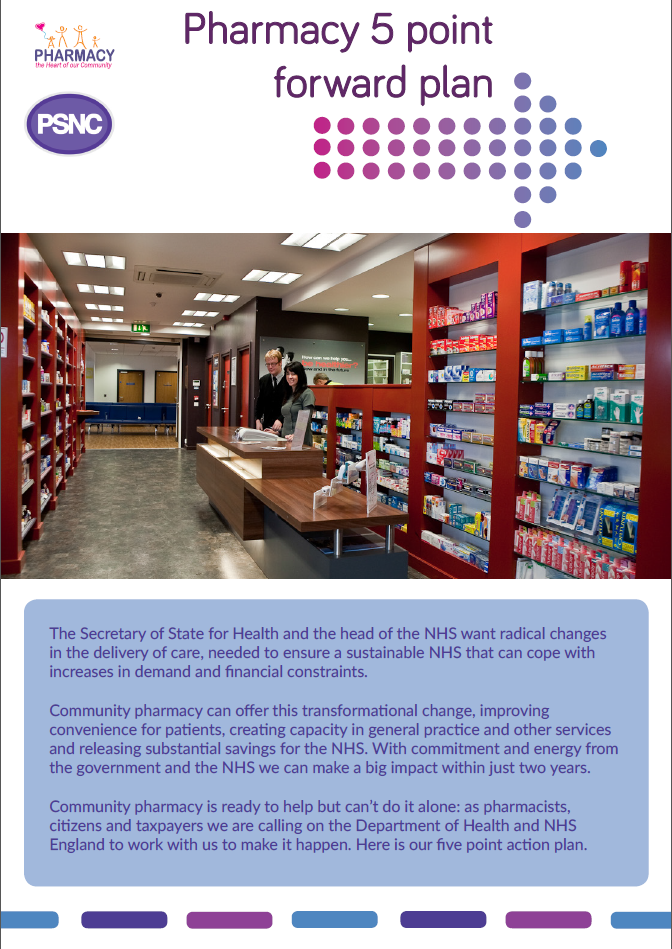 Service inspiration for commissioners…
www.psnc.org.uk/commissioners
Sign up for our commissioner emails
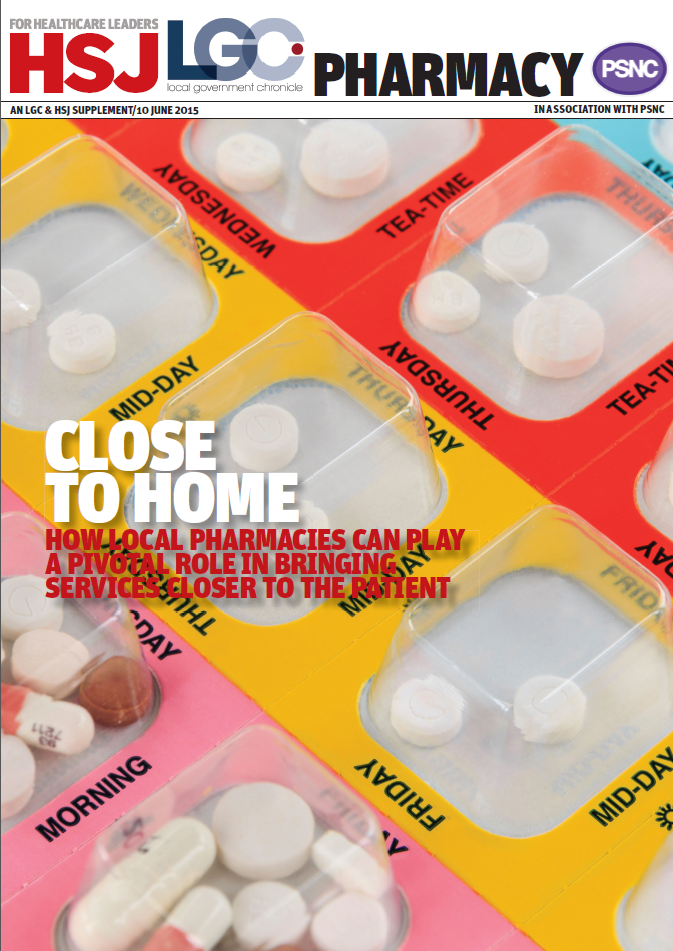 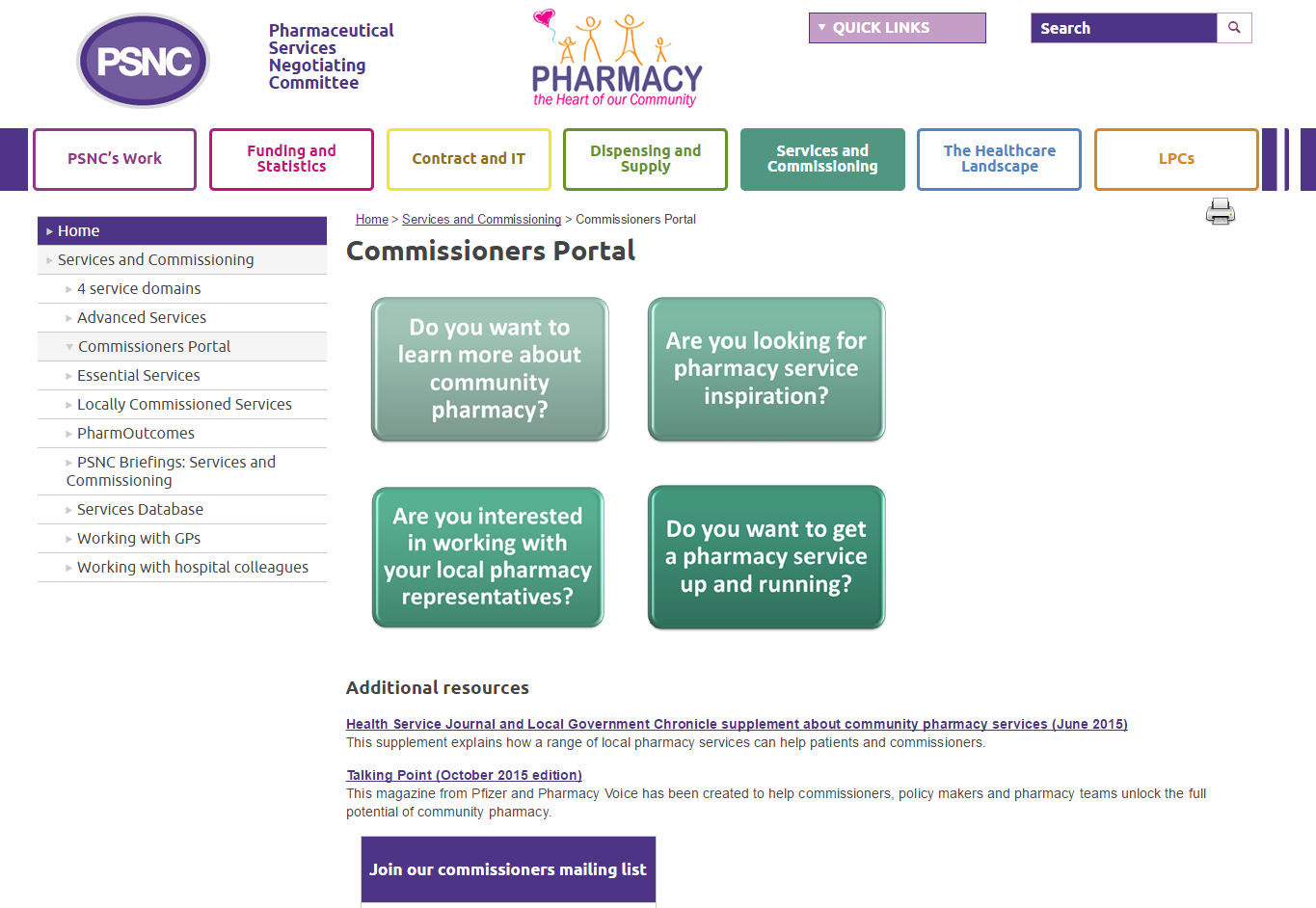